Verona nel 1500
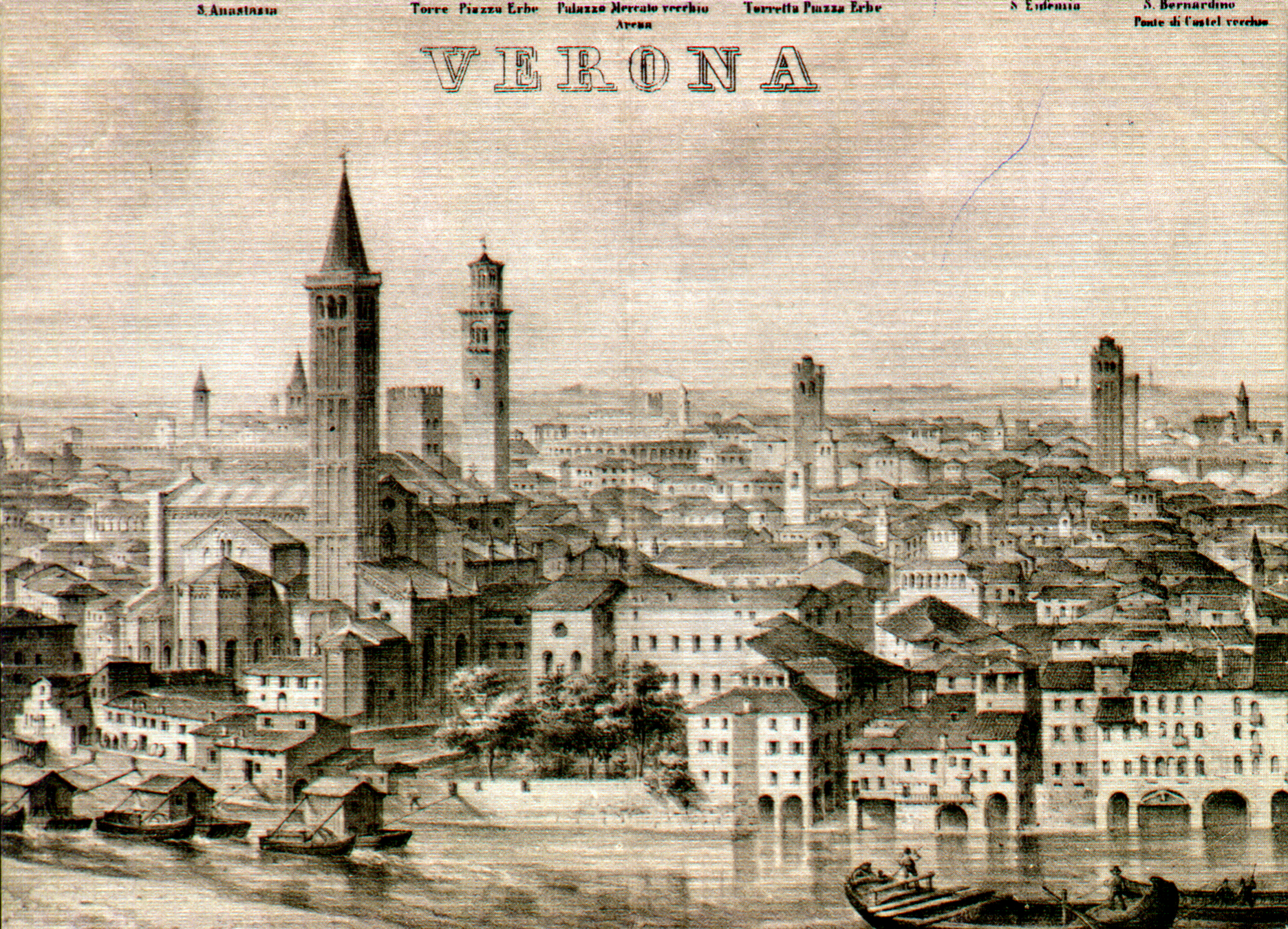 Verona nel 1500
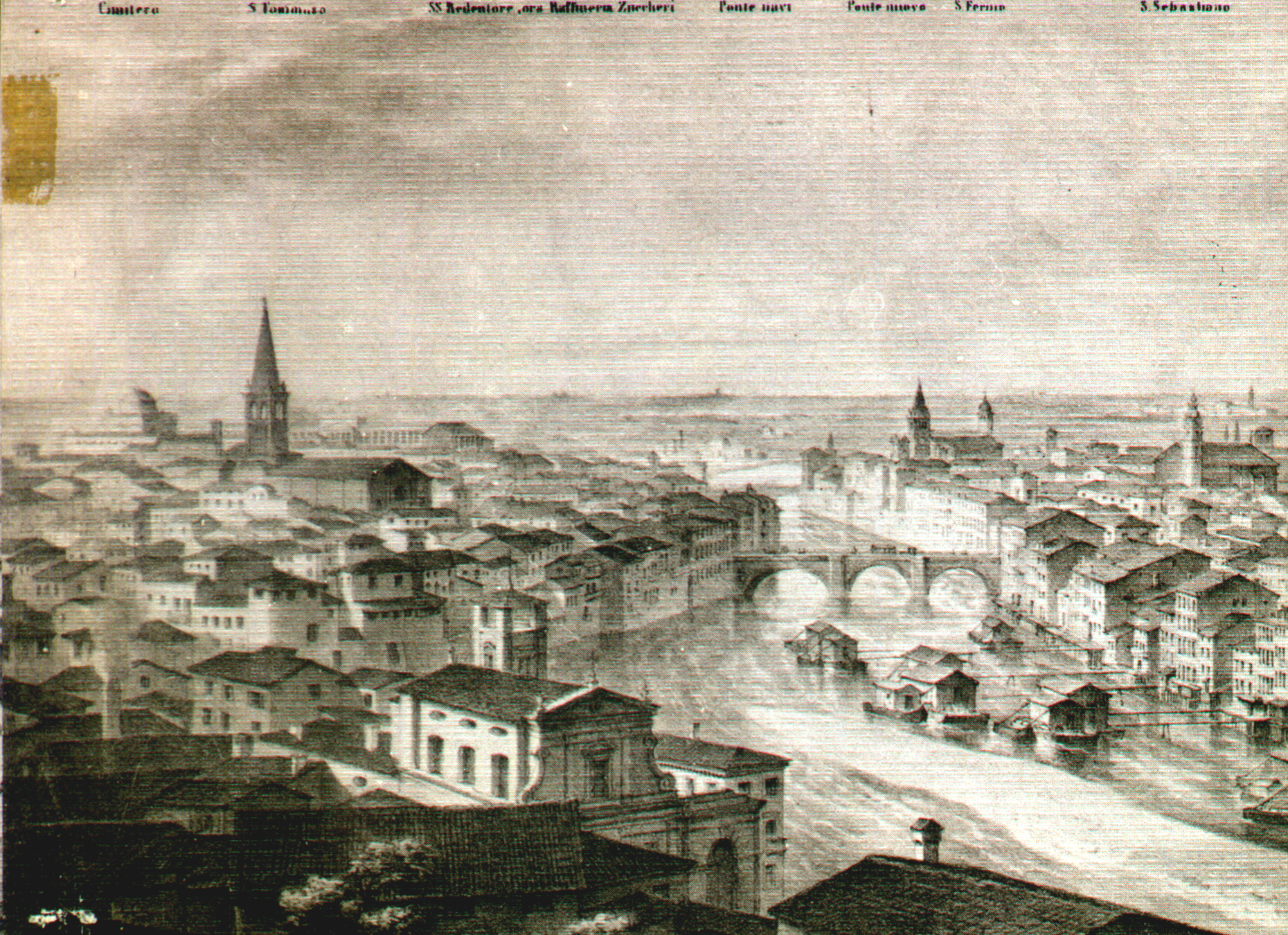 Verona nel 1500
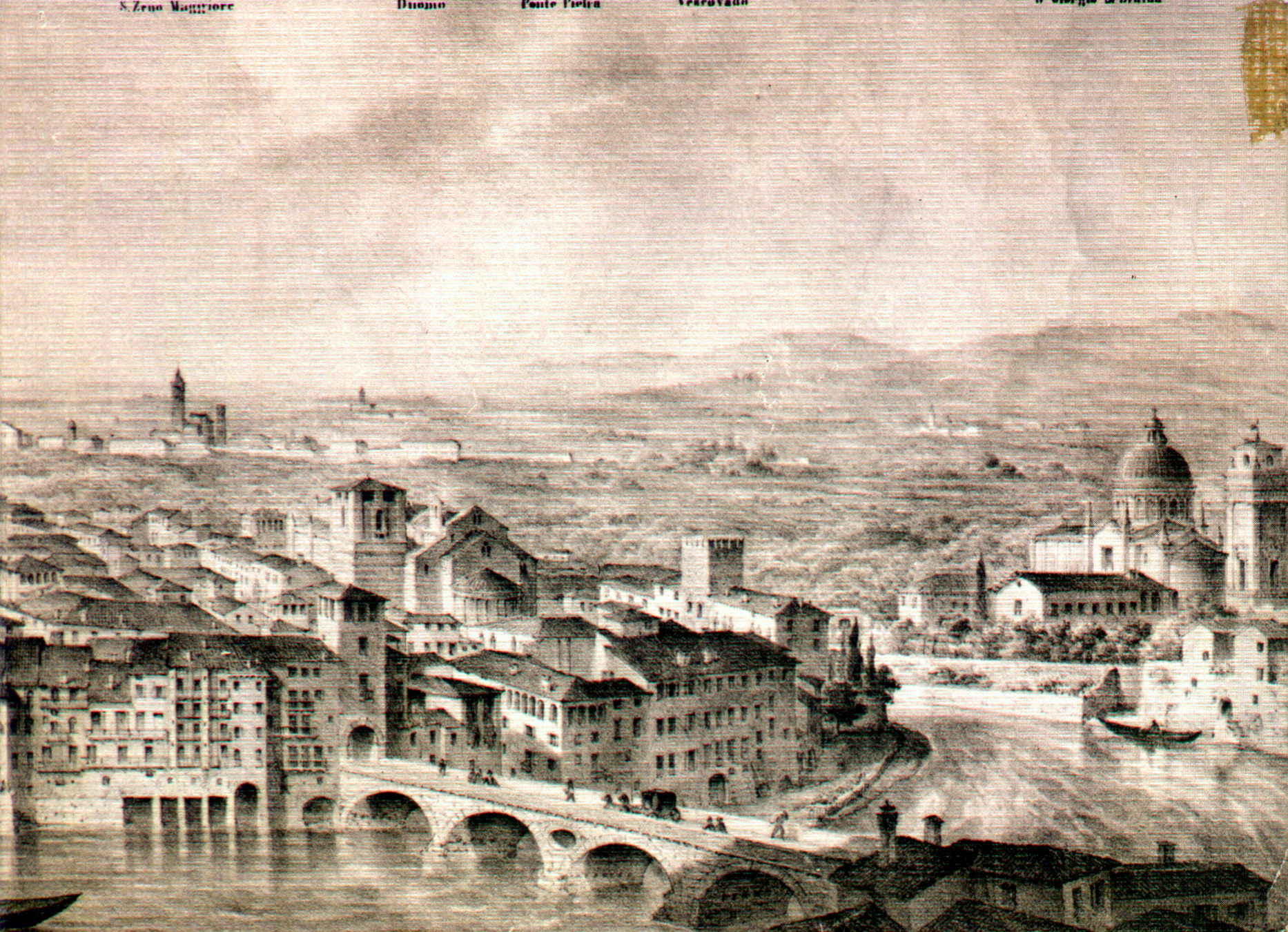